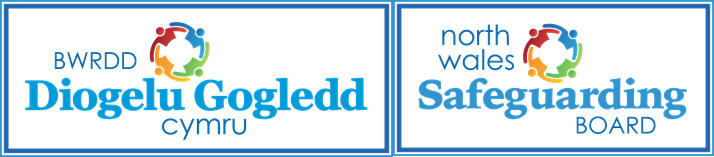 BRIFF 7 MUNUDGalluedd, cydsyniad a chysylltiadau rhywiol
Cyflwyniad
Pwrpas y Briff 7 munud hwn yw rhoi crynodeb o’r achos Llys Apêl diweddar:  Awdurdod Lleol v JB [2020] EWCA Civ 735  a oedd yn canolbwyntio ar faterion ymarferol yn ymwneud â galluedd, cydsyniad a pherthnasoedd rhywiol.  Penderfyniadau yn ymwneud â pherthnasoedd teuluol (Adran 27 DGM) 27(b), mae cydsynio i gysylltiadau rhywiol yn Benderfyniad Wedi’i Eithrio o fewn ystyr y Ddeddf Galluedd Meddyliol.
Yr Achos Llys Gwarchod Gwreiddiol
Mae JB yn ddyn yn ei 30au gyda diagnosis cymhleth o anhwylder y sbectrwm awtistig  a dirnadaeth amharedig. Roedd yn dymuno cyfarfod merch am berthynas a fyddai’n cynnwys perthynas rywiol. Roedd gan yr awdurdod lleol bryderon nad oedd JB yn deall bod yn rhaid i berthynas rywiol fod yn gydsyniol ar y ddwy ochr.
Mewn geiriau eraill, roeddent yn dadlau nad yw’n ddigon i JB ddeall y gall ef gydsynio, neu wrthod cydsynio, i weithgaredd rhywiol.  Mae’n rhaid i JB hefyd ddeall y gall ei bartner gydsynio, neu wrthod cydsynio, i weithgaredd rhywiol. Ac oherwydd nad oedd JB yn deall yr angen i bartner gydsynio/gwrthod, mae’n rhaid bod hynny’n golygu nad oes gan JB y gallu i gydsynio i ryw yn unol ag ystyr Ddeddf Galluedd Meddyliol 2005.
Yr Achos Llys Gwarchod Gwreiddiol
Roedd y Cyfreithiwr Swyddogol ar ran JB yn dadlau bod hyn yn gosod y bar yn rhy uchel ac yn wahaniaethu yn erbyn pobl fel JB sydd â galluedd amharedig.
Mae canlyniad y mater hwn wrth gwrs yn ddifrifol. Ni all unigolyn yr asesir nad oes ganddynt yn galluedd i gydsynio i ryw gael rhyw, oherwydd ni all unrhyw un gydsynio ar eu rhan. Bydd unrhyw un sy’n cael rhyw gydag unigolyn y bernir nad oes ganddynt y galluedd i gydsynio i ryw yn torri’r gyfraith 
Derbyniodd y Llys Gwarchod ddadl JB. Felly ni ddylid defnyddio’r ffaith nad yw JB yn deall fod yn rhaid i’w bartner gydsynio i ryw fel tystiolaeth nad oes ganddo ef ei hun y galluedd i gydsynion i ryw.
Achos y Llys Apêl
Edrychodd y Llys Apêl ar y mater o safbwynt wahanol gan ail-fframio’r cwestiynau.
Gwnaeth y Llys wahaniaeth rhwng “cydsynio i berthnasoedd rhywiol” a “dewis cymryd rhan  mewn perthnasoedd rhywiol neu beidio.” Dywedodd y Llys fod y rhain yn ddau fater ar wahân, er bod perthynas agos rhyngddynt. Mae’r rhan fwyaf o achosion y Llys Gwarchod wedi canolbwyntio ar ‘gydsynio i berthnasoedd rhywiol ”. Ond mae hyn yn rhoi’r argraff mai’r person arall sy’n penderfynu fod arnynt eisiau rhyw a bod P naill ai’n cytuno neu’n anghytuno â’r penderfyniad hwnnw. Nid yw’n ystyried yr hyn fydd yn digwydd os mai P yw’r un sy’n penderfynu fod arnynt eisiau rhyw.
Mae’r rhan honno yr un mor bwysig a’r rhan arall, ac mae’n dilyn bod yn rhaid i unrhyw un sydd eisiau rhyw efo rhywun arall ystyried pwysigrwydd cael cydsyniad y ddau barti ar y dechrau, a’u bod yn parhau i gydsynio drwy gydol y gweithgaredd.
Achos y Llys Apêl
Crynhöodd y Barnwr fel a ganlyn:
[…],wrth ystyried nad yw unigolyn, o ganlyniad i amhariad neu darfu ar y ffordd y mae’r  meddwl neu’r ymennydd yn gweithio, yn gallu deall, cadw na defnyddio na phwyso a mesur gwybodaeth sy’n berthnasol i benderfyniad i gymryd rhan mewn perthnasoedd rhywiol, gallai’r wybodaeth sy’n berthnasol i’r penderfyniad gynnwys y canlynol:
(1) natur a chymeriad rhywiol y weithred o gyfathrach rywiol, yn cynnwys mecanwaith y weithred;
(2) y ffaith fod yn rhaid i’r unigolyn arall fod â’r galluedd i gydsynio i’r gweithgaredd rhywiol a bod yn rhaid iddynt yn wir gydsynio cyn a thrwy gydol y gweithgaredd rhywiol;
(3) y ffaith y gall P ddweud ie neu na i gael perthnasoedd rhywiol ac y gall benderfynu rhoi neu wrthod cydsyniad
Achos y Llys Apêl
(4) mai canlyniad rhagweladwy rhesymol cyfathrach rywiol rhwng dyn a dynes yw y bydd y ddynes yn mynd yn feichiog;
(5) bod risgiau iechyd yn gysylltiedig, yn arbennig y perygl o gael heintiau a drosglwyddir yn rhywiol, ac y gellir lleihau’r perygl o haint a drosglwyddir yn rhywiol drwy gymryd rhagofalon megis defnyddio condom.
Pwysleisiodd y barnwr nad oedd yn dweud bod yn RHAID ystyried pob un o’r 5 mater ym MHOB asesiad galluedd yn ymwneud â rhyw. Yn hytrach dywedodd y GELLID eu cymryd i ystyriaeth, os ydynt yn berthnasol i’r achos penodol..
Bwrdd Diogelu Gogledd Cymru
Pwysleisiodd y Barnwr hefyd y dilema sy’n wynebu gweithwyr iechyd a gofal cymdeithasol proffesiynol bob dydd o ran, ar y naill law, hyrwydd awtonomiaeth bersonol P, ac ar y llaw arall diogelu P rhag niwed. Mae’r achos hwn yn enghraifft berffaith o’r frwydr barhaus honno.
Penderfyniad y Llys Apêl felly oedd rhoi penderfyniad y Llys Gwarchod o’r neilltu (sef bod gan JB gapasiti i gydsynio i ryw) a dychwelyd yr achos i’r Llys Gwarchod i ystyried a oes gan JB y capasiti i gymryd rhan mewn gweithgaredd rhywiol. 
Bydd yn rhaid i’r bobl broffesiynol yn y maes ailysgrifennu eu dogfennaeth ar asesu galluedd i gymryd rhan mewn gweithgaredd rhywiol, mae’n rhaid i’r iaith fod yn wahanol gan fod hwn yn gyfle i sicrhau’r cydbwysedd cywir rhwng awtonomiaeth ac amddiffyn.